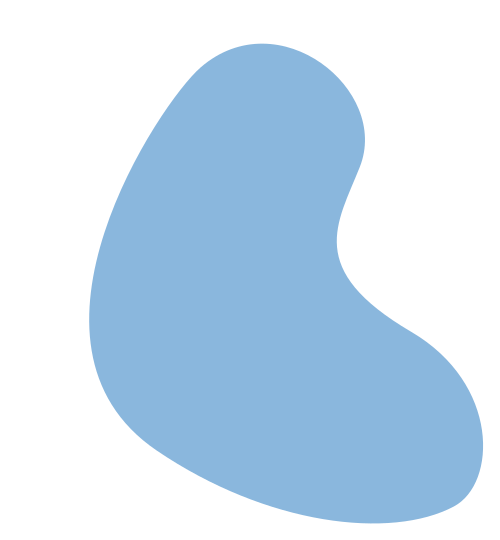 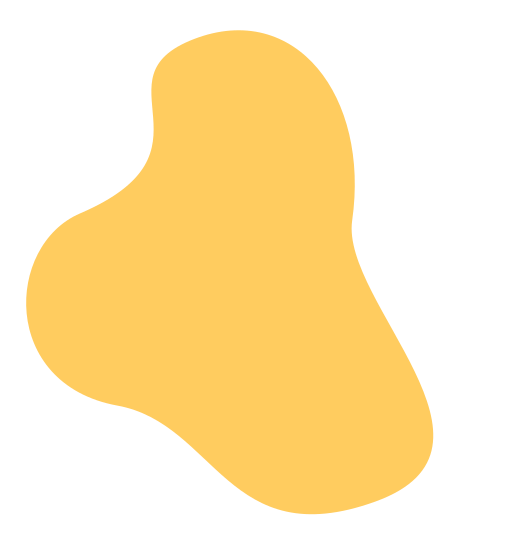 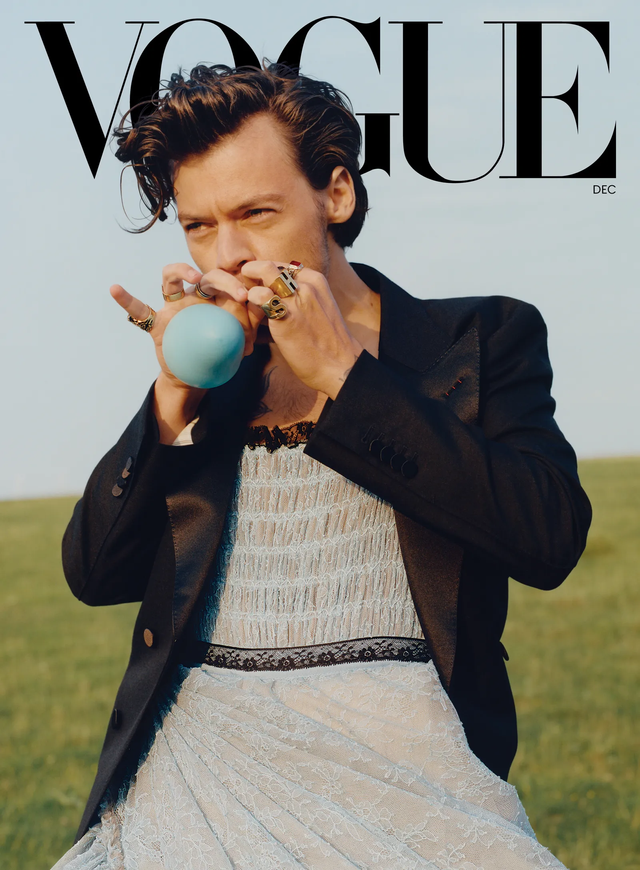 L'ABBATTIMENTO DEGLI STEREOTIPI DI GENERE
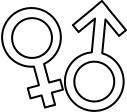 Una lotta che "funziona" solo in relazione a chi ne è promotore
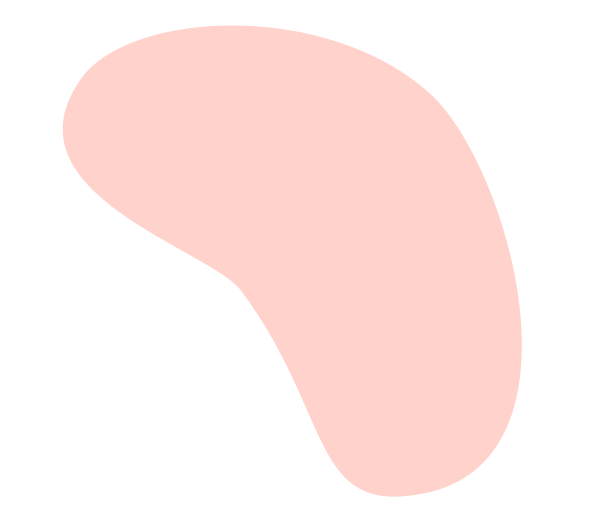 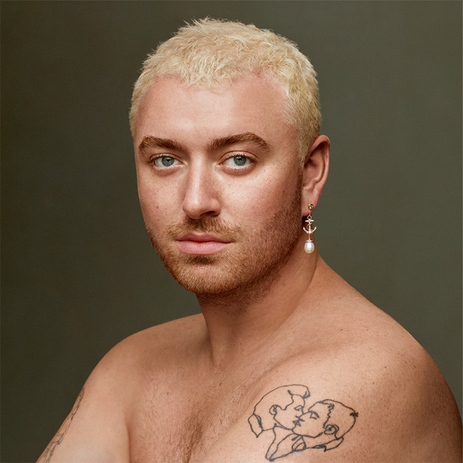 Valentina La Bua
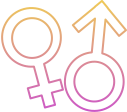 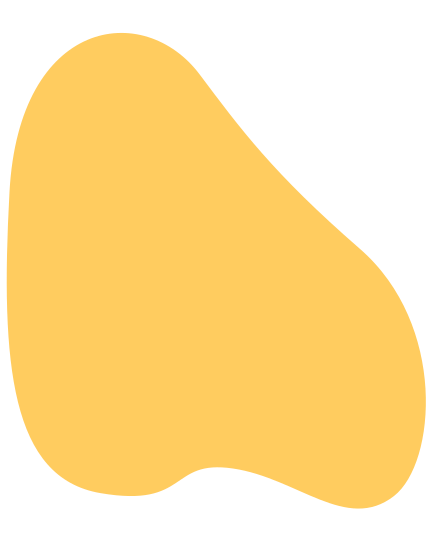 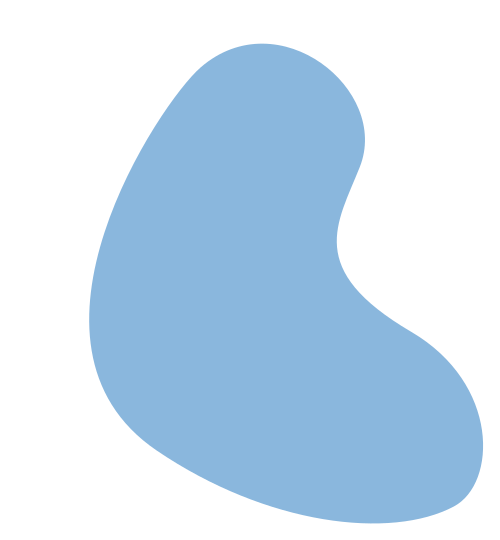 Conferisce un ordine morale
GENDER:
Permette la relazione di potere asimmetrico tra donne e uomini
insieme di fatti sociali, culturali e psicologici che si legano all'appartenenza a uno dei due sessi
Non esiste un mutamento sociale di un genere senza un mutamento nell'altro
Produce anche cambiamenti culturali nella società
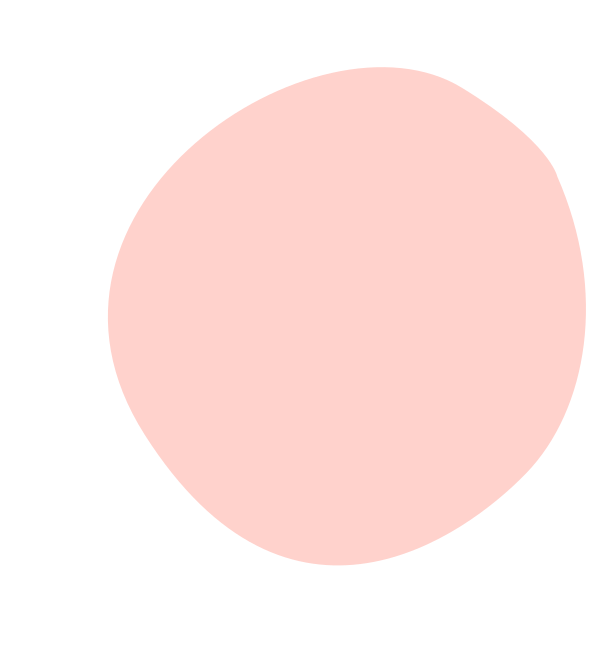 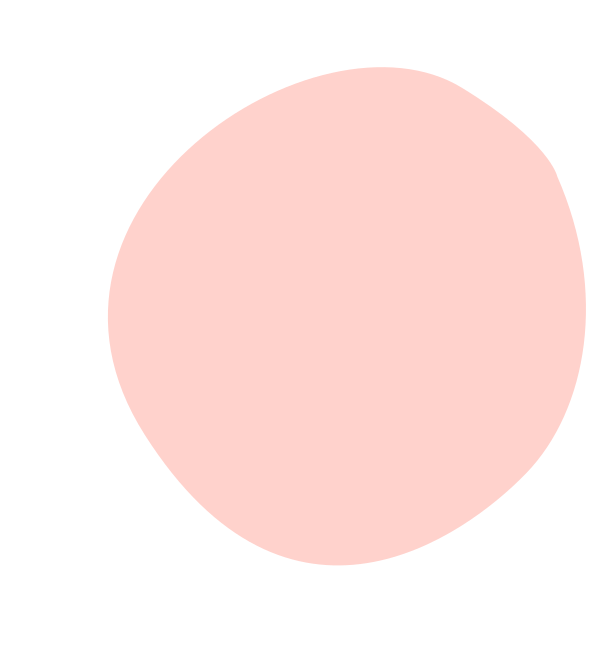 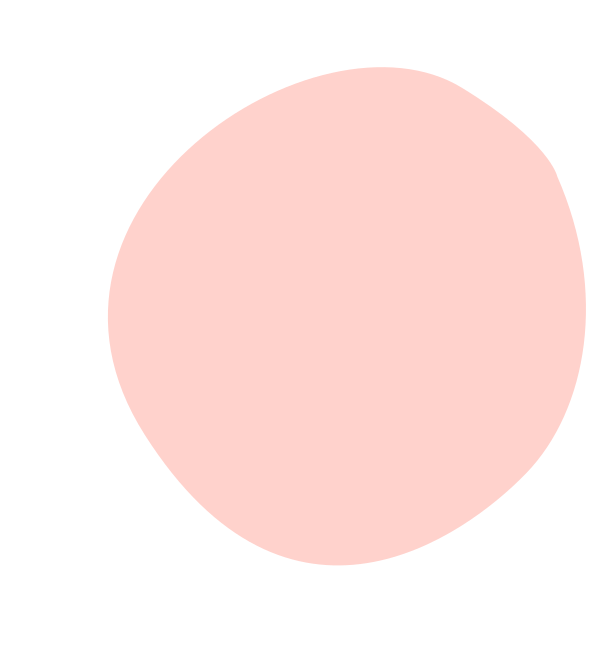 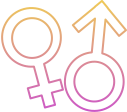 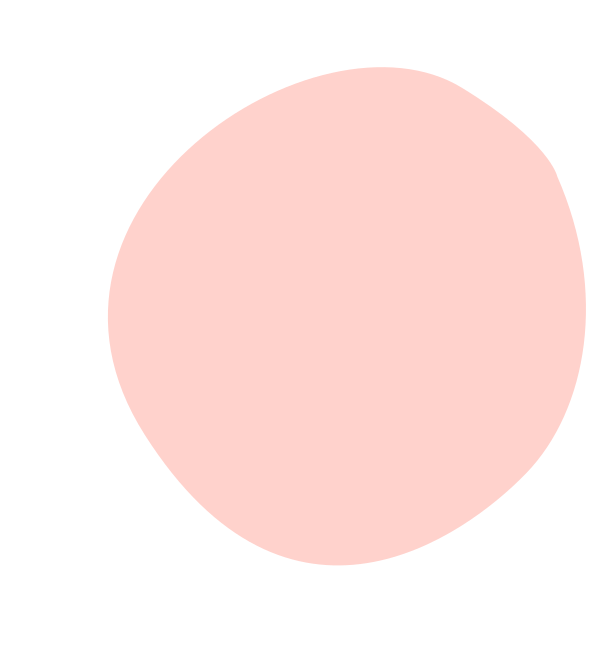 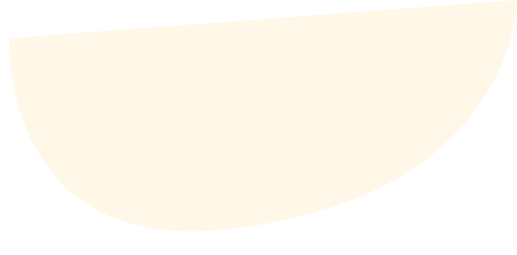 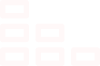 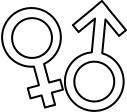 LA COSTRUZIONE
Secondo Connell, il processo di acquisizione del genere è mutevole e complesso
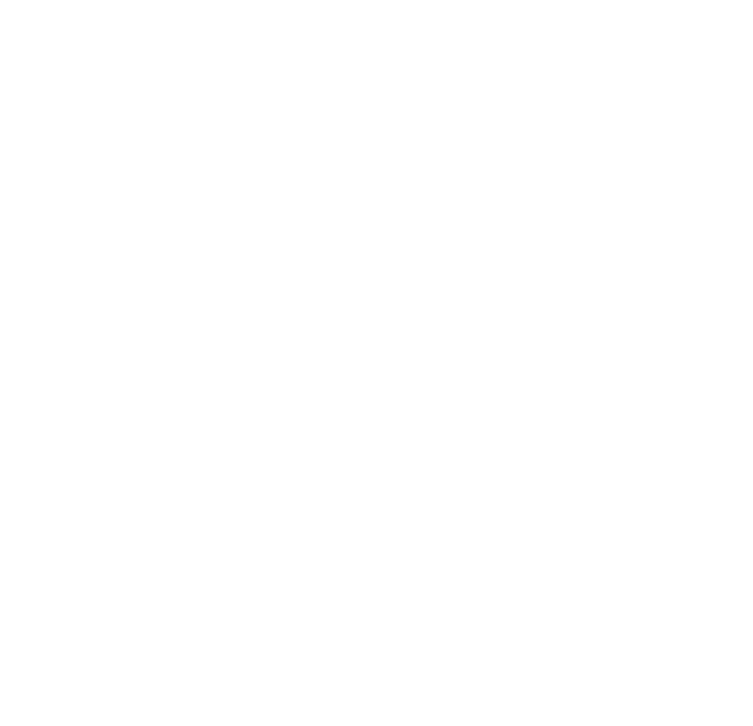 DOING GENDER: la categorizzazione di genere viene
acquisita nelle interazioni quotidiane
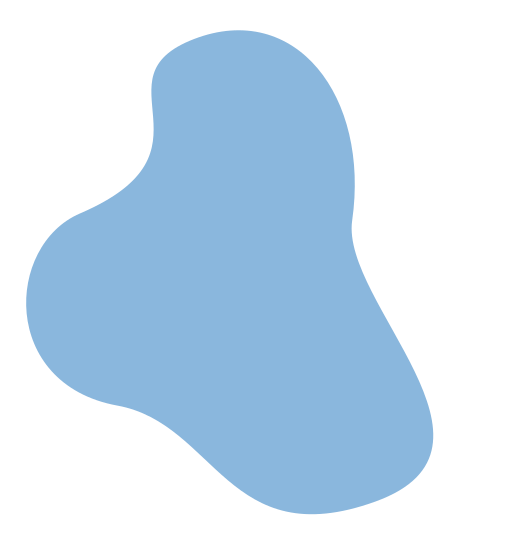 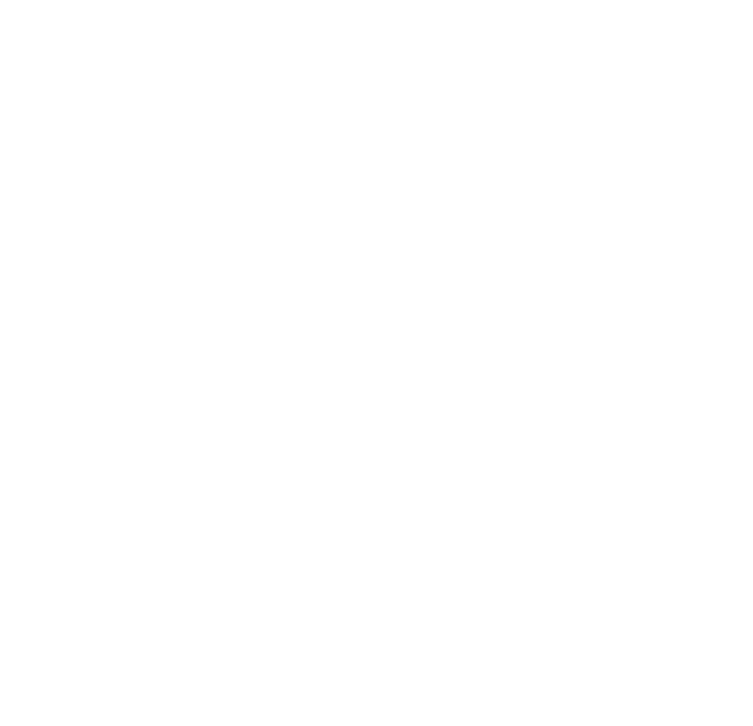 La struttura delle relazioni di genere non esiste al di fuori
delle pratiche attraverso le quali individui e collettività
gestiscono quelle stesse relazioni
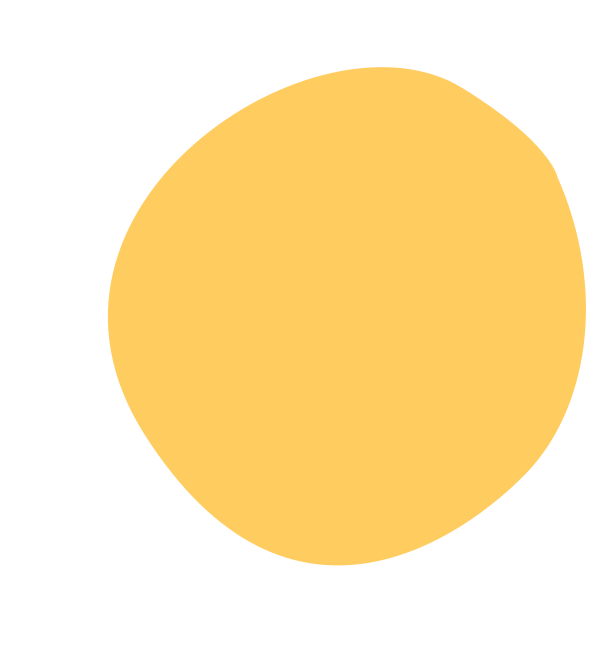 IL PATRIARCATO
by Sylvia Walby
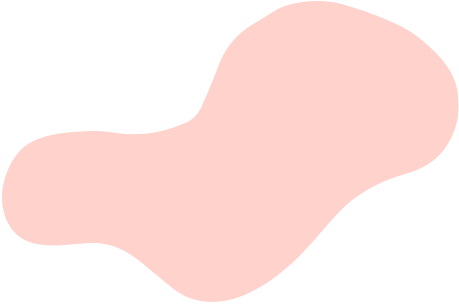 "L’insieme di strutture sociali e pratiche attraverso le quali gli uomini dominano, opprimono e sfruttano le donne e l’eteronormatività, cioè quel sistema che privilegia l’eterosessualità (o sarebbe meglio dire alcune forme di eterosessualità) riconoscendola come il solo orientamento sessuale possibile.”
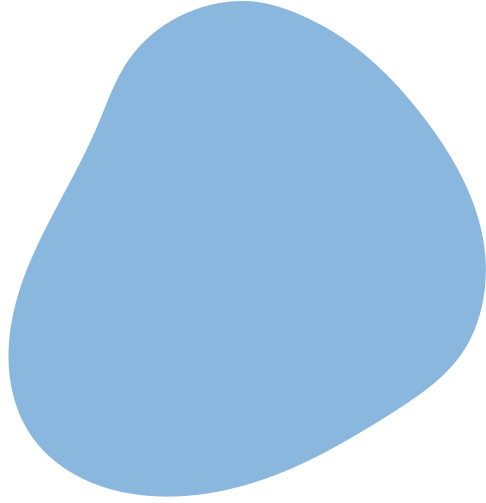 Il figlio sano degli stereotipi di genere
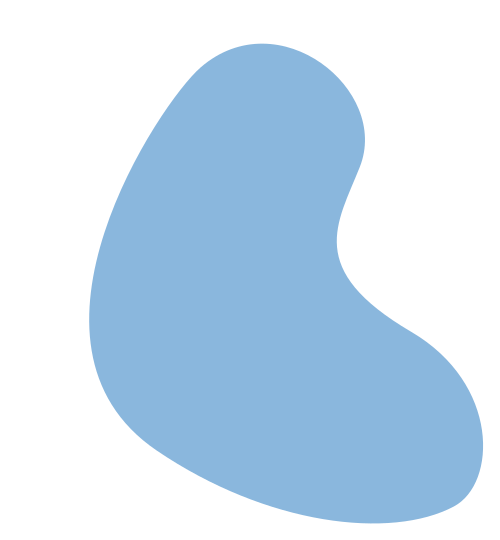 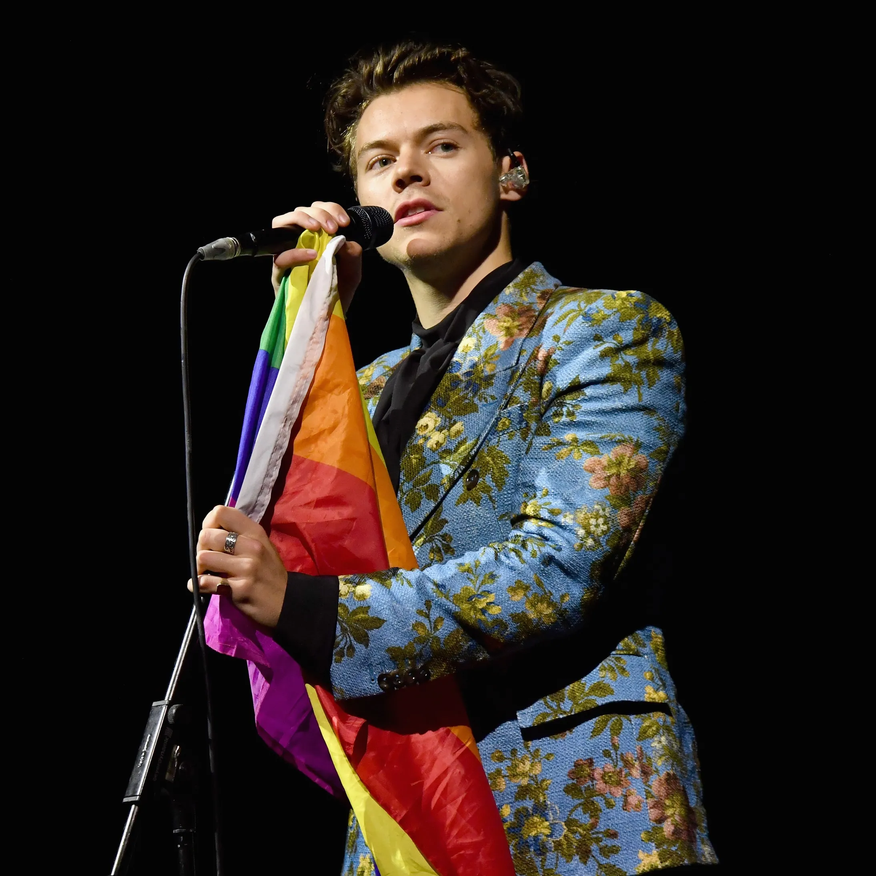 HARRY STYLES
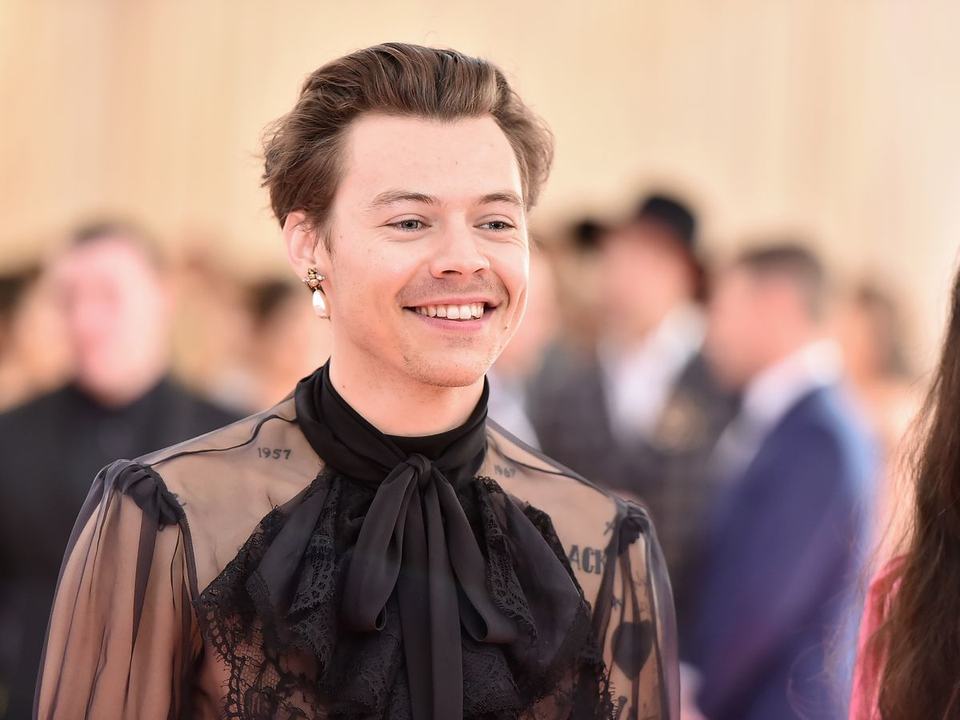 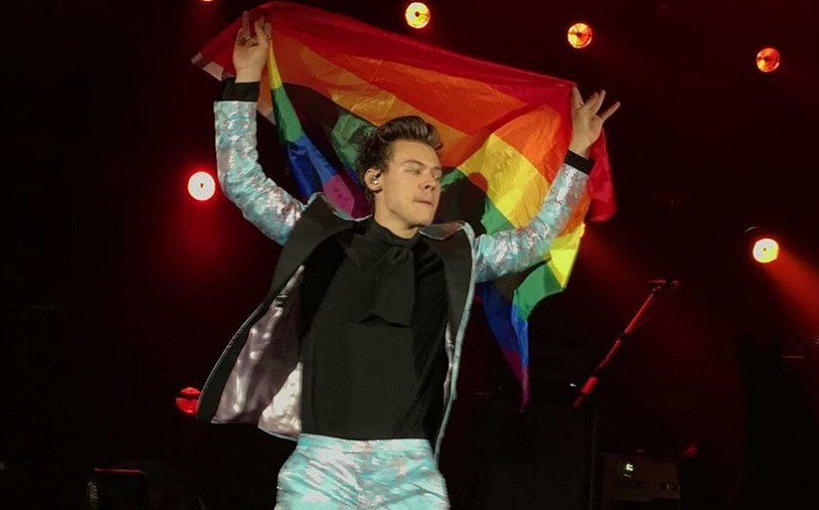 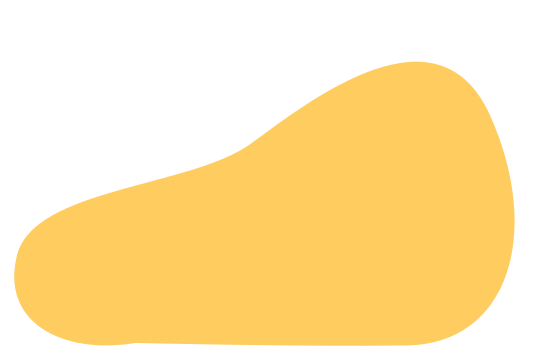 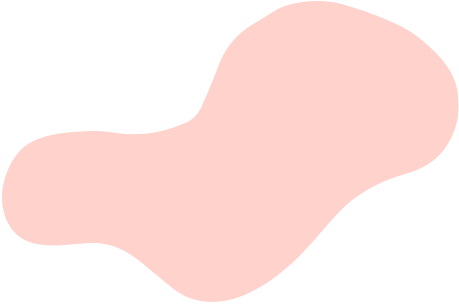 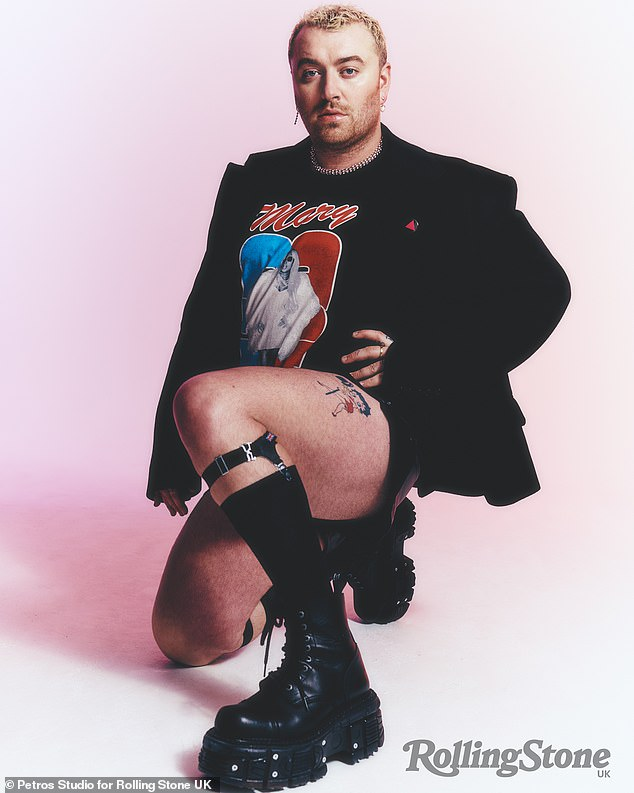 SAM SMITH
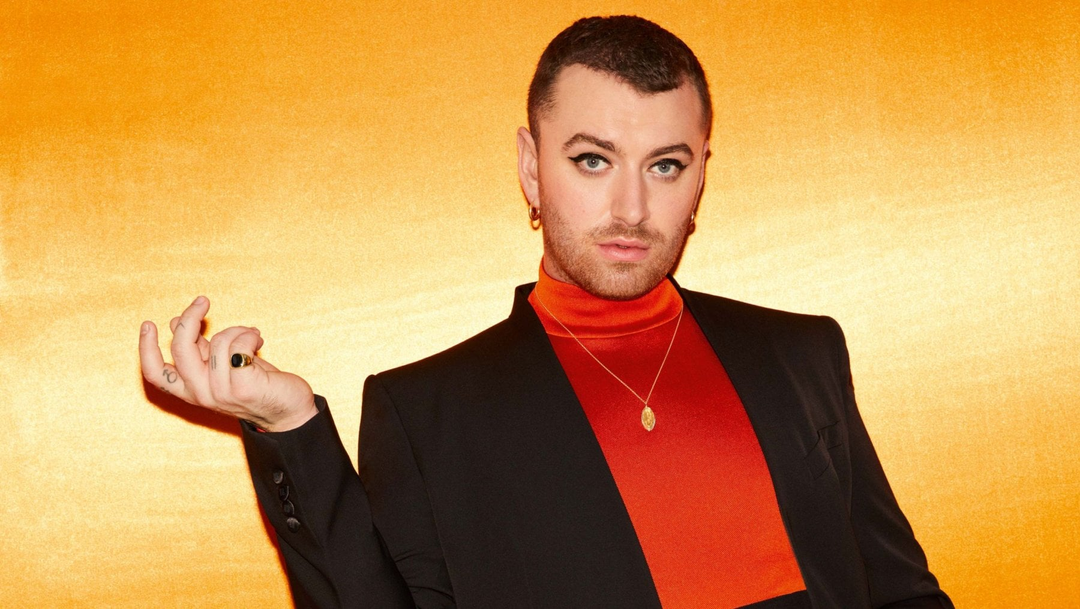 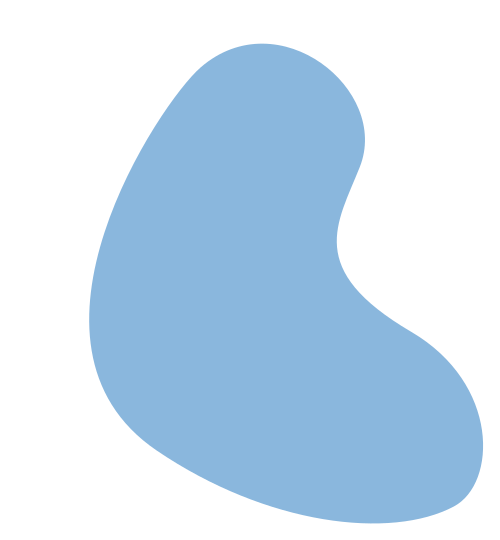 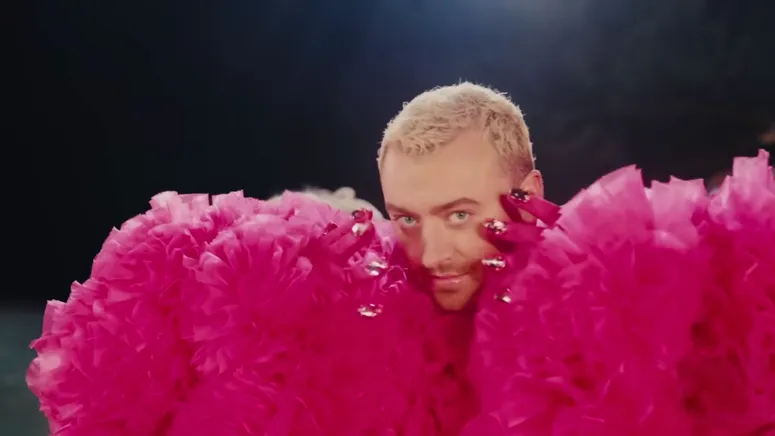 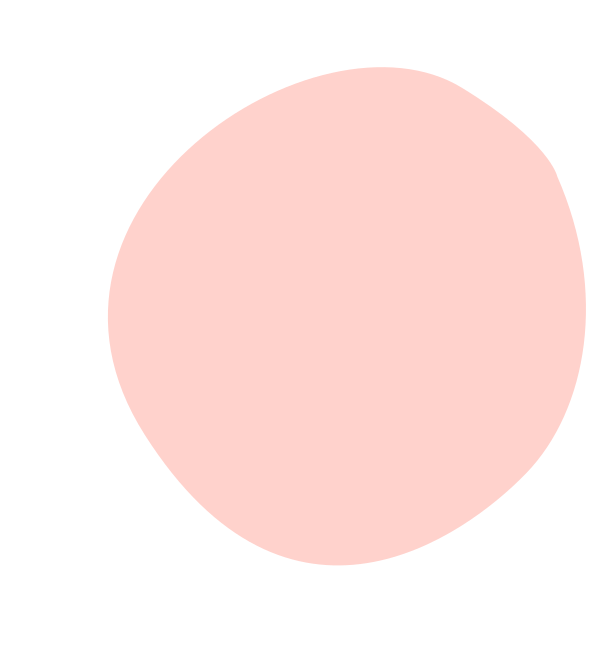 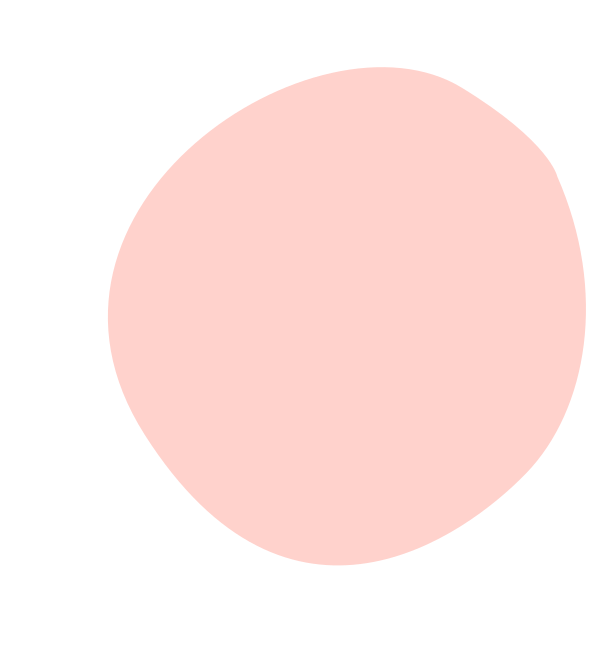 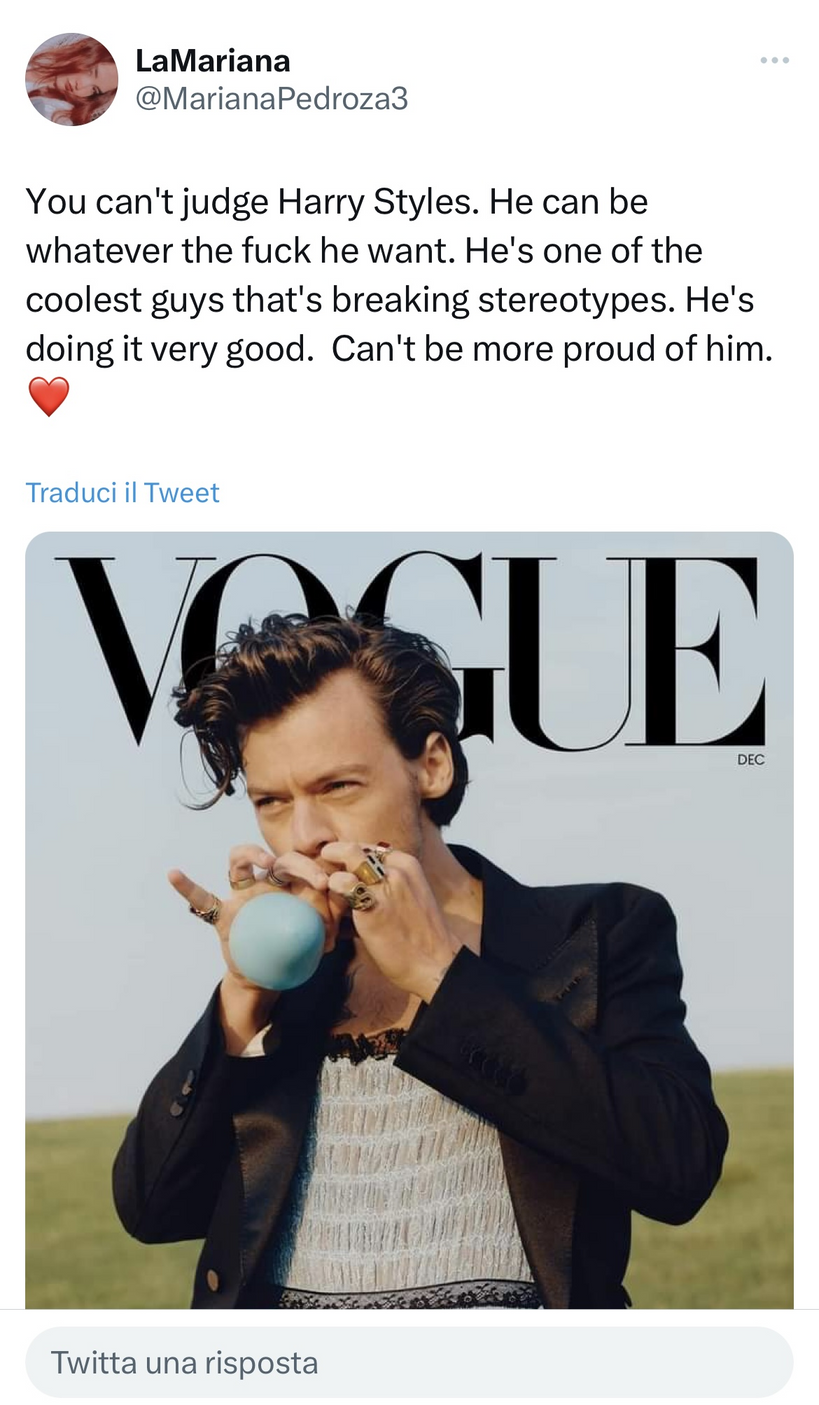 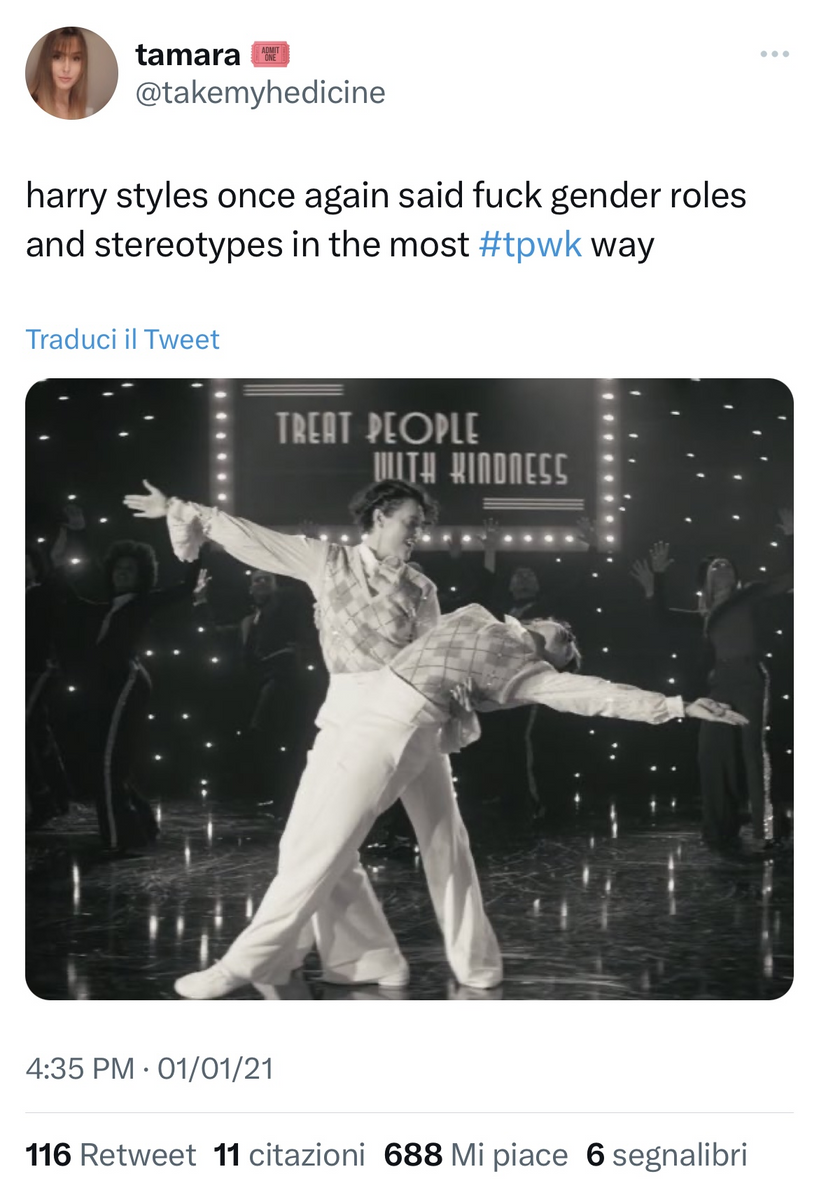 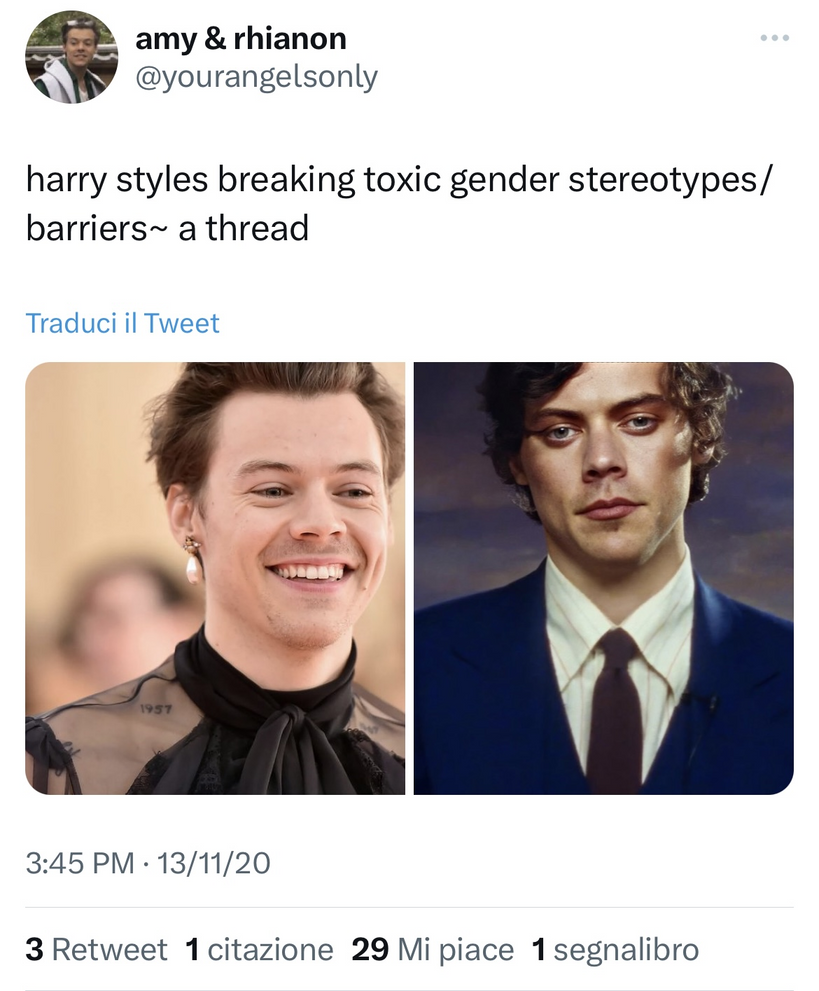 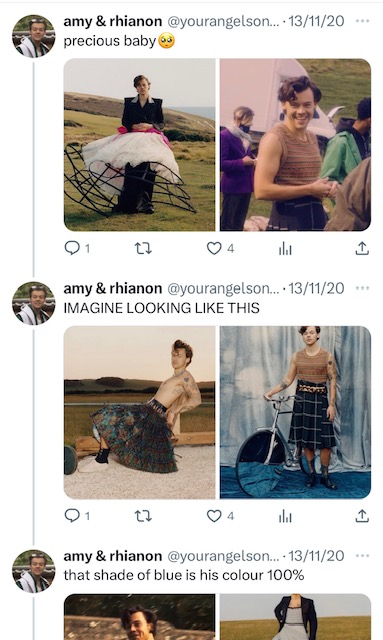 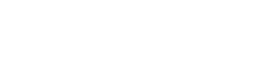 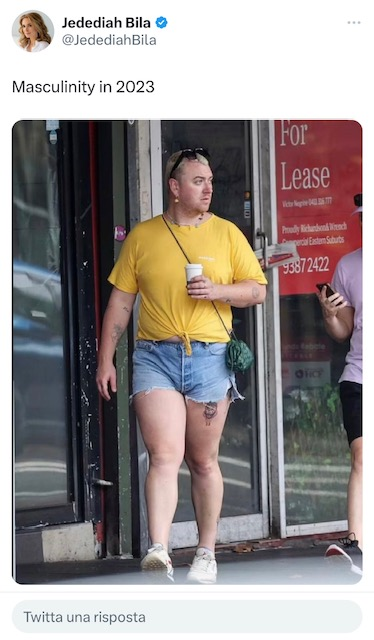 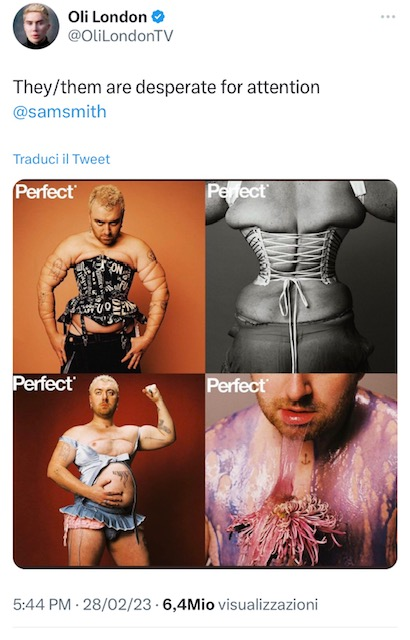 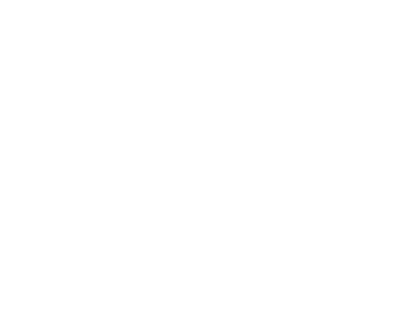 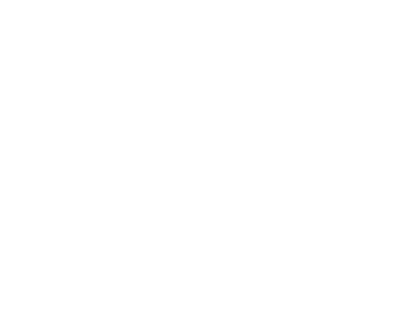 Una visione diversa
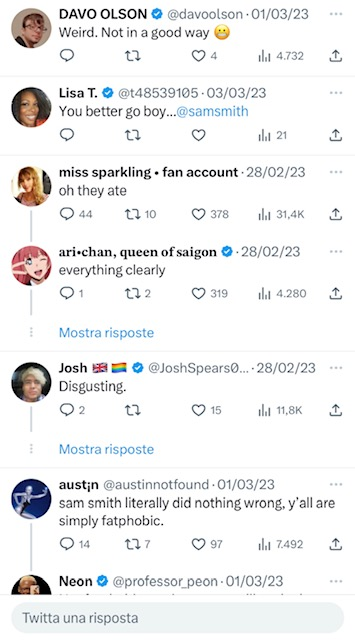 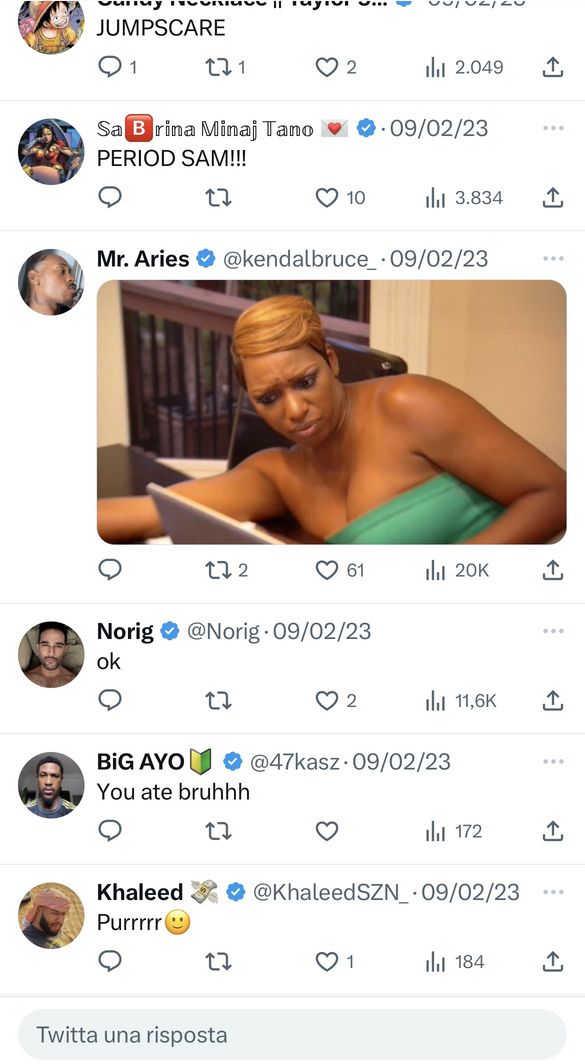 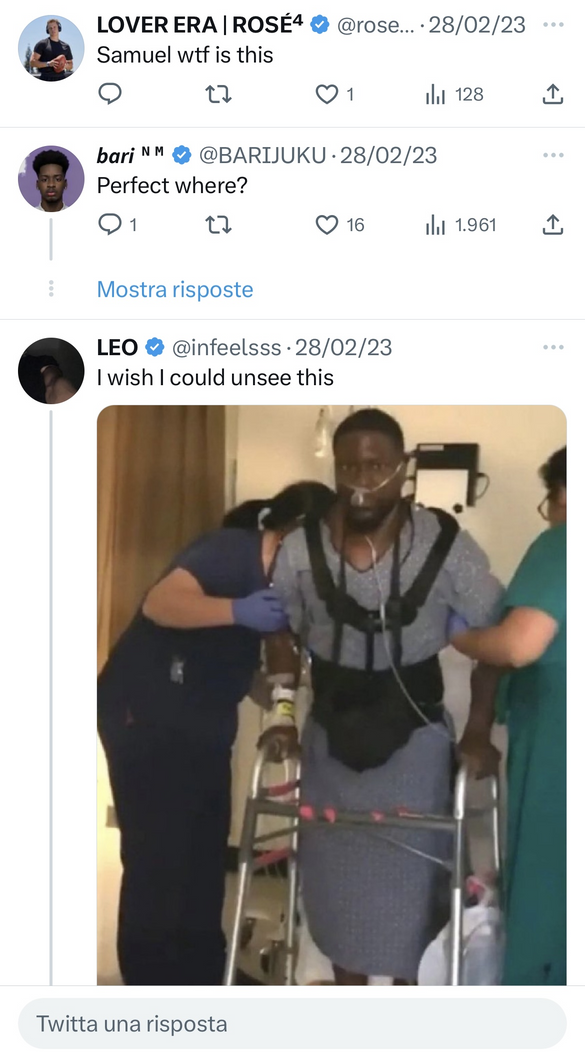 Violenza di genere mediante l'uso dei social
HARRY STYLES
e i valori del post femminismo
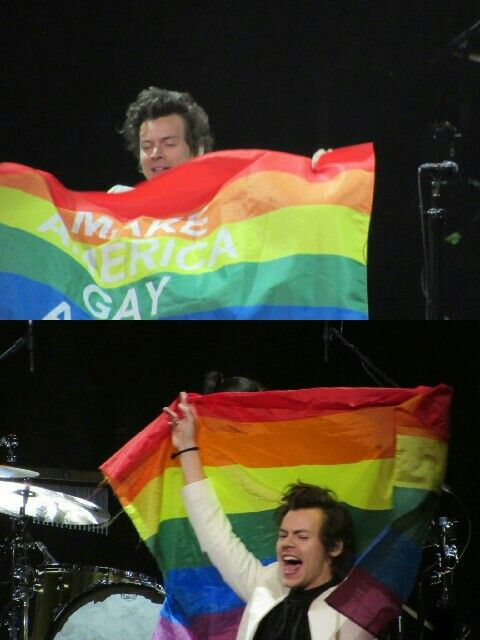 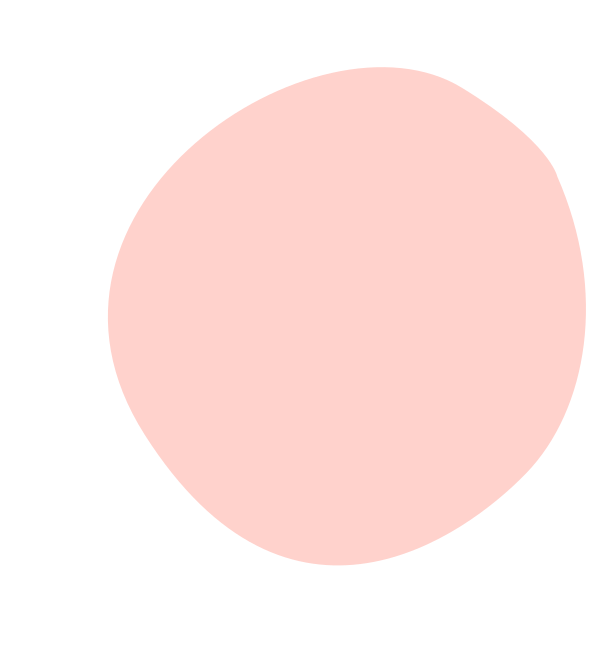 Capitalismo intrinseco

Consumismo

Trappola del corpo

Obbligo sociale dei social: controllo orizzontale
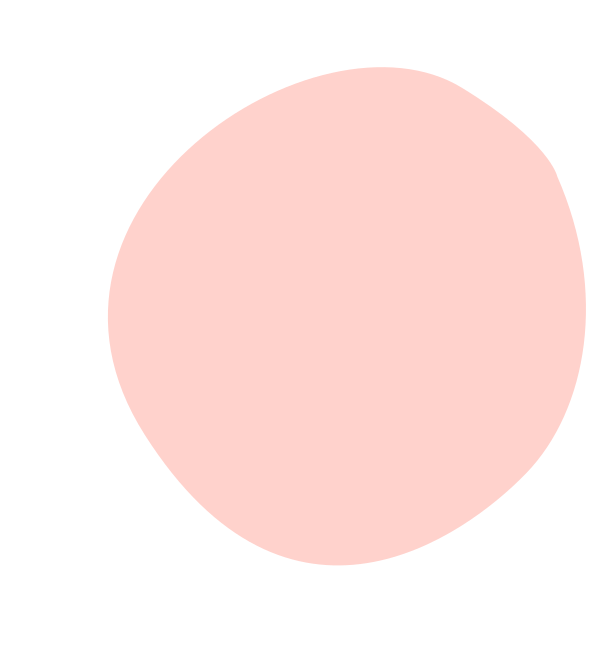 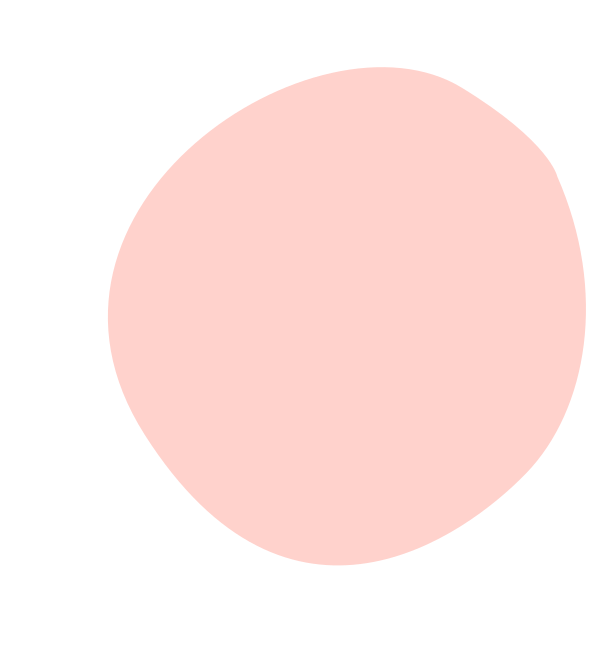 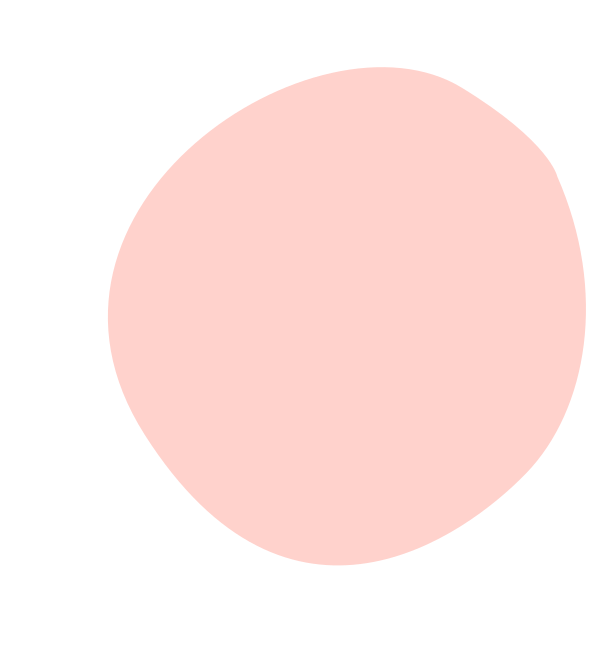 Ma al di là di tutto:
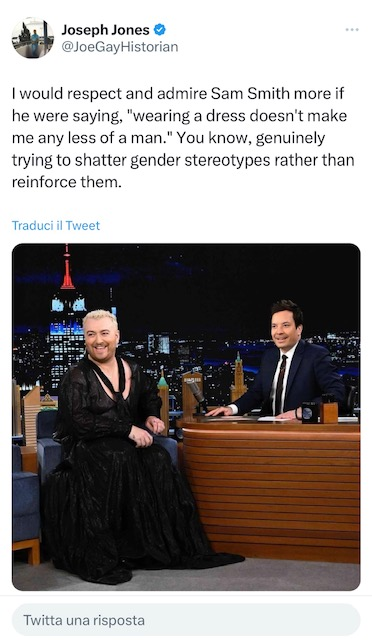 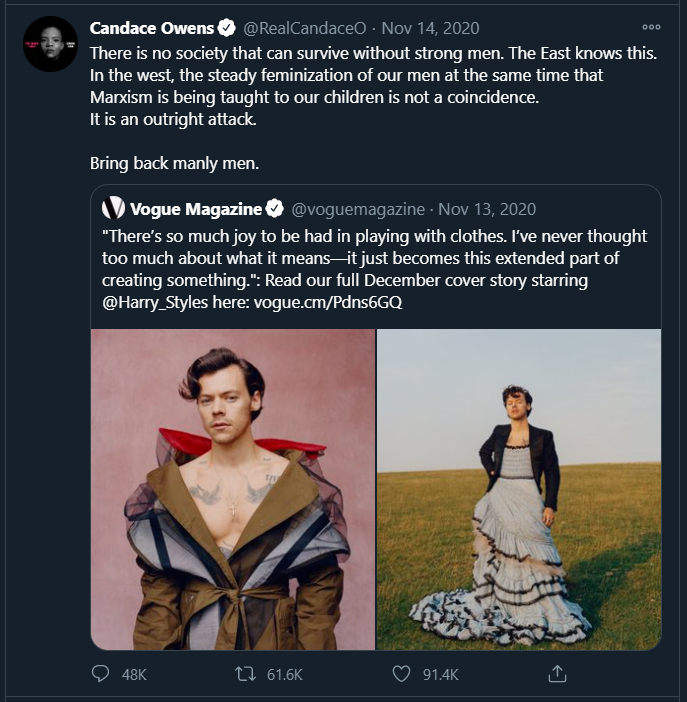 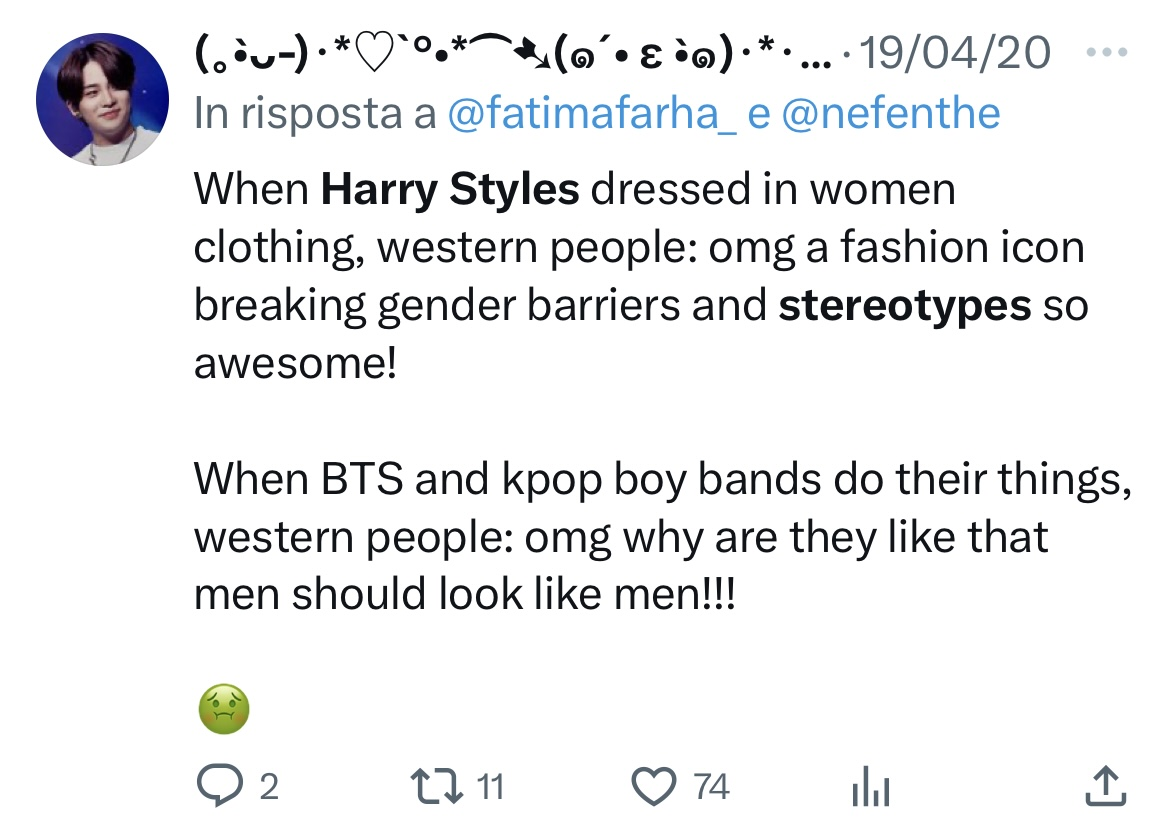 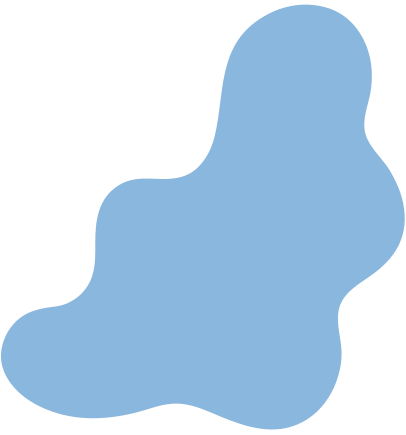 GRAZIE PER L'ATTENZIONE!
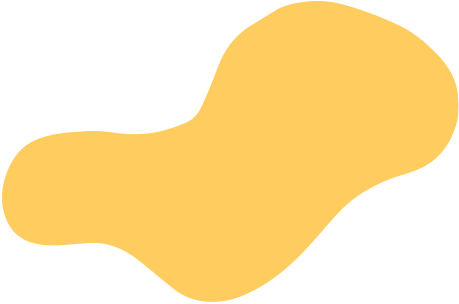 Valentina La Bua